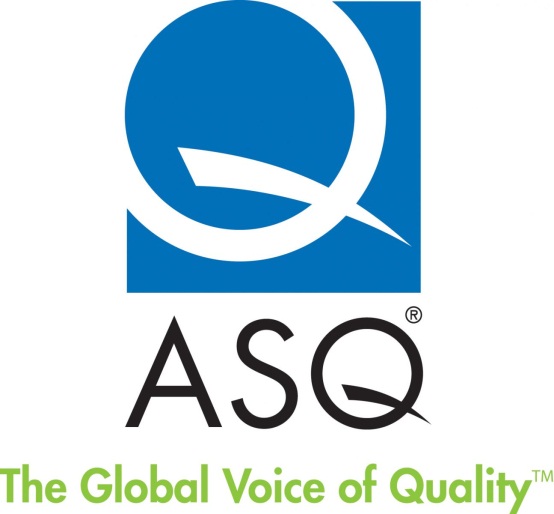 ASQ Sections
“The Bedrock of ASQ”
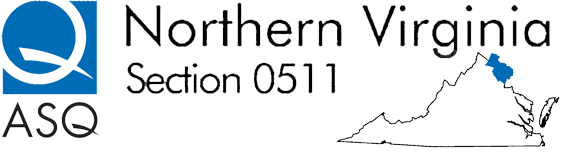 To Our New Members & Guests…
Hey there!  Hi there!  Ho there!  You’re as
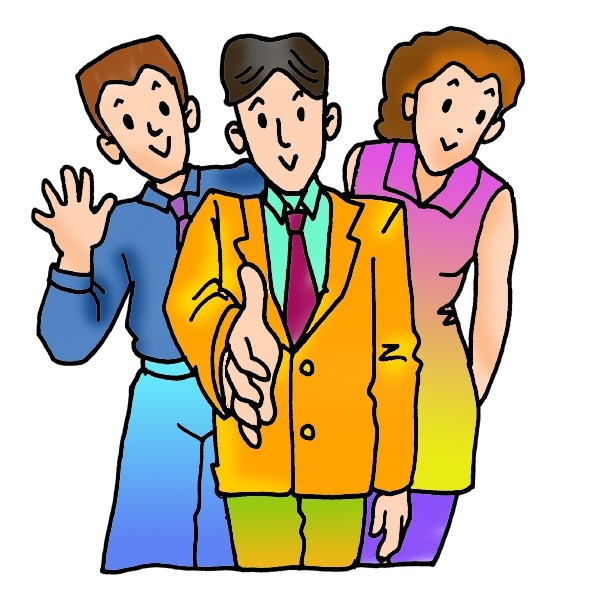 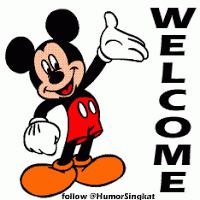 as can be!
We’re glad to have you!
2
New Members
John Camuso 
Ann Shows 
Jackie Lawrence 
Drake Wauters
Vinod Jyothikumar
Jenny Peterson 
Kenrick St. Louis 
Tracy Holmes
Mary Clair 
John Oliver 
Carlton Moffett
Jonathan McCann 
Sean Cortopassis 
Shane Van Wyngaardt 
Matthew Motley
3
ASQ Organization
World Headquarters 
Milwaukee, Wisconsin 
Founded 16 February 1946 to 
Maintain quality gains of World War II 

Divisions – The Backbone of ASQ 
27 Quality specialty practices 
Strong interface with industry & manufacturers 

Sections – The Bedrock of ASQ and Members  
Local connection with other quality professionals 
Over 300 sections across North America
4
Section Organization
25 Regions across the world 
1 Director (volunteer) for each region 

Regions are subdivided into Sections 
Numeric Coding (RRSS) 

Section 0511 
05 – Region 
11 – Section 
Numbers sequentially assigned as each section is created
5
Sister Section Locations (05nn)
00 	Lehigh Valley, PA 
01 	North Central, PA (State College) 
02 	Baltimore, MD  
03 	Harrisburg, PA 
05 	Philadelphia, PA  
06 	Delaware (only 3 counties in entire state!) 
08 	Southern New Jersey 
09 	Washington, DC and Suburban Maryland 
10 	Reading, PA 
11 	Northern Virginia (outside Washington, DC) 
04 	& 07	<Open>
6
United States & Canada
7
Section 0511 Origins
Emerged from the ultra large Section 0509 
Metropolitan Washington, DC geographic area 
1,500+ Members before reapportionment 
Washington, DC with adjoining Maryland and Northern Virginia suburbs 

W. Edwards Deming, PhD led its creation in 1982 
Dr. Deming wanted a dedicated Northern Virginia Section closer to his residence and home office 
Brought in colleagues like Dr. Joseph Juran
8
Section 0511 Original Benefits
Access to National and International experts 
Meeting speakers (from Deming’s rolodex) 
Networking 
Convenient way for quality professionals to meet monthly on the way home from work 

…those benefits continue to this day!
9
Section 0511 – Factoids
5 Northern Virginia Counties – 1,582 Square Miles 
Arlington 
Fairfax 
Loudoun 
Prince William 
Stafford 

Membership – 562  
Preponderance in 5 key counties 
Work Relocated (government & corporation) 
Out-of-State (retirees, members who like us)
10
Section 0511 in 2015
2nd Wednesday of each month is our Monthly Dinner Meeting with a Presentation Speaker 

We provide ASQ Certification Exam preparation training classes throughout the year 

We provide exam testing venues the 1st Saturday of: 
March / October (certification exam series 1)
June / December (certification exam series 2)
11
Certification Exams (17 Certifications)
Series 1 – March/October 
Biomedical Auditor 
HACCP Auditor 
Manager of Quality / Organization  Excellence 
Master Black Belt 
Quality Inspector 
Quality Technician 
Reliability Engineer 
Six Sigma Black Belt 
Six Sigma Yellow Belt
Series 2 – 
June/December 
Calibration Technician 
Pharmaceutical GMP Pro 
Quality Auditor 
Quality Engineer 
Quality Improvement Associate 
Quality Process Analyst 
Six Sigma Green Belt 
Software Quality Engineer
Exam matrix established by ASQ Headquarters
12
Rules of Thumb: Registration & Exam
Registration 2nd Friday of: 

January  for 

April for

August for 

October for
Exam 1st Saturday of: 

March 

June 

October  

December
13
ASQ Exam Prep Classes
October 3 (Sa) Exams 
Olde Colony (Boston) offering on-line training 

December 5 (Sa) Exams 
TBD 
Need expressed candidate interest
14
Saturday Exam Dates
October 3 – Series 1 
Location:  PPC Corporation 
1760 Old Meadow Road; McLean, VA 22102 
Registration Surcharge now in effect 

December 5 – Series 2 
Location:  PPC Corporation 
1760 Old Meadow Road; McLean, VA 22102 
Register by: Friday, October 16
(Thank-you, Paul Strasser, CEO of PPC for your generous support)
15
Certification Renewals
ASQ Certifications MUST be renewed every 3 years 
Work with the Recertification Chair 

Recertification Units (RU) earned by: 
Working in your specialty area 
Attending monthly Dinner/Program meetings 
Developing courseware / Delivering courseware 
Serving in a Leadership position (any level) 
Special Interest Group (SIG) participation 
Proctoring an exam 
And many others
16
Recertification
Contact Recertification Chair
Recertification15@asq0511.org 
Follow our Website Recertification Notes and Guidelines (results in faster processing)  


Most prolific renewal months 
June 
December
17
Special Interest Groups (SIG)
Section 0511 participates in 
Software Developer SIG with 0509 and local IEEE Chapter 
4th Tuesday of the month 
Six Sigma SIG with 0509 and local IEEE Chapter 
4th Wednesday of the month 
Venues alternate between 0509 and 0511 dependent upon host Section 
Pizza and soda menu 
Guest speaker often an expert from SIG field 
0509, 0511 and IEEE alternate finding speakers
18
Section 0511 Board Members (1 of 3)
Elected Officers 
Chair (CEO) – John Mullins 
Chair Elect (COO) – Gregg Monaco  
Secretary – Barbara McCullough 
Treasurer – Leslie Braun 
Past Chair – Melissa Butler
19
Section 0511 Board Members (2 of 3)
Appointed Chairs 
Arrangements 
Database / RU tallies – Marie Rondot 
Venues – Carolyn Miller 
Audit –  Charlotte Wild 
Education – Paul Mills 
Finance – Mike Coleman 
Historian – Rick Wells 
Lean Six Sigma SIG – Kristine Hejna 
Membership – Mike Coleman  
Nominating – Melissa Butler
20
Section 0511 Board Members (3 of 3)
Appointed Chairs (Continued) 
Placements –   
Programs – Paul Meyers 
Recertification – Christine Kurowski 
Testing Proctor – Muzzafar Zaffar  
Treasurer Elect – 
Voice of the Customer – Jai Singh 
Web / Internet Liaison – Jeff Parnes
21
Our Innovations
Web-delivered certification course training 
Video recording and archiving of dinner meetings 
Cloud data storage 
Smart Phone friendly web site rendering 
Section Leadership Position descriptions 
Complimentary Operating Instructions 
Work break down structures (WBS) by position
22
Impact Beyond Northern Virginia
Section 0511 is known for providing: 
ASQ World Presidents 
ASQ World Board of Director Members  
Division Leadership across many specialties 
Special project focus at ASQ and Division levels
23
Upcoming Conferences (1 of 3)
ASQ World:  15-18 May 2016 (Milwaukee, WI) 

Service Quality (24th Annual) (Division)
28-29 Sep 2015 (Orlando, FL) 
Fall Technical Conference (Division) 
8 Oct 2015 (Houston, TX) 
Audit Conference (Division)
22 Oct 2015 (Reno, NV) 
Technical Communities Conference (Division) 
22 Oct 2015 (Orlando, FL)
24
Upcoming Conferences (2 of 3)
ASQ World:  15-18 May 2016 (Milwaukee, WI) 

Int’l Conference on Quality Standards 
9 Nov 2015 (Indianapolis, IN) 
Education Division Conference & Workshop (Division) 
14 Nov 2015 (Houston, TX)  
71st Annual Deming Conference on Applied Statistics 
6 Dec 2015 (Atlantic City, NJ)
25
Upcoming Conferences (3 of 3)
ASQ World:  15-18 May 2016 (Milwaukee, WI) 

Aviation, Space and Defense (Division) 
Feb 2016 (Orlando) 
Six Sigma (Division) 
Feb 29 – Mar 1, 2016 (Phoenix)
26
SIG Meetings
Software SIG – 4th Tuesday  
September 22  
Includes Section 0509 and IEEE 
MITRE, Tysons Corner 

Six Sigma SIG – 5th Wednesday 
September 30 
Includes Section 0509 and IEEE 
Teknology Corner, McLean 
Speaker – Mr. Norman Jones, NRO
27
Next Section 0511 Dinner
October 14 – Maggiano’s (Tysons Corner) 
Our annual “Big Meeting” 
No “Walk-in” because of venue contract

Coming Attractions 
November 11 – CGI Federal  
December 9 (TBD) Holiday Social
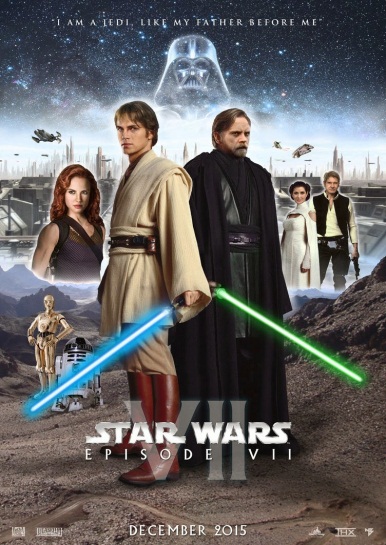 28